Figure 3. p28bi2 endonuclease activity assays. (A) Structure of the plasmid pYGT28 used as substrate. pYGT28 ...
Nucleic Acids Res, Volume 28, Issue 5, 1 March 2000, Pages 1245–1251, https://doi.org/10.1093/nar/28.5.1245
The content of this slide may be subject to copyright: please see the slide notes for details.
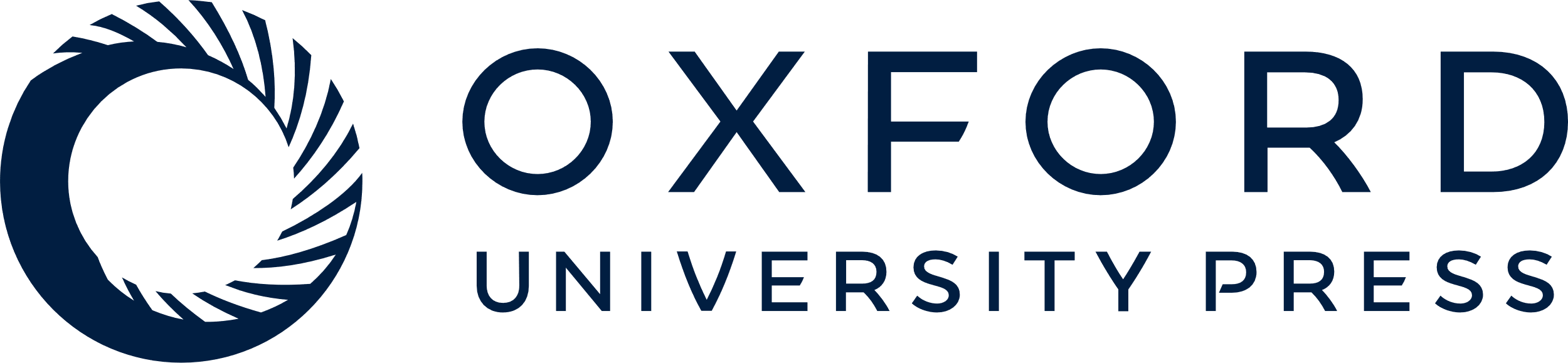 [Speaker Notes: Figure 3. p28bi2 endonuclease activity assays. (A) Structure of the plasmid pYGT28 used as substrate. pYGT28 was linearized with SspI before cleavage by p28bi2, which generates two DNA fragments of 2094 and 613 bp, respectively. (B) Lanes 1–4, 200 ng of substrate were incubated in the standard solution at 30°C for 30 min with 0.5, 1.0, 1.5 and 2 U p28bi2, respectively; lane 0, conditions as in lane 4 but Mg2+ was omitted. Optimal cleavage efficiency 90% (lane 4).


Unless provided in the caption above, the following copyright applies to the content of this slide:]